ГБОУ   ООШ № 15
Структурное подразделение «Детский сад «Чебурашка» 

«Детский сад и семья, взаимодействие и сотрудничество в рамках ФГОС ДО»
«Образовательная программа»
Старший воспитатель Ломова Е.А.
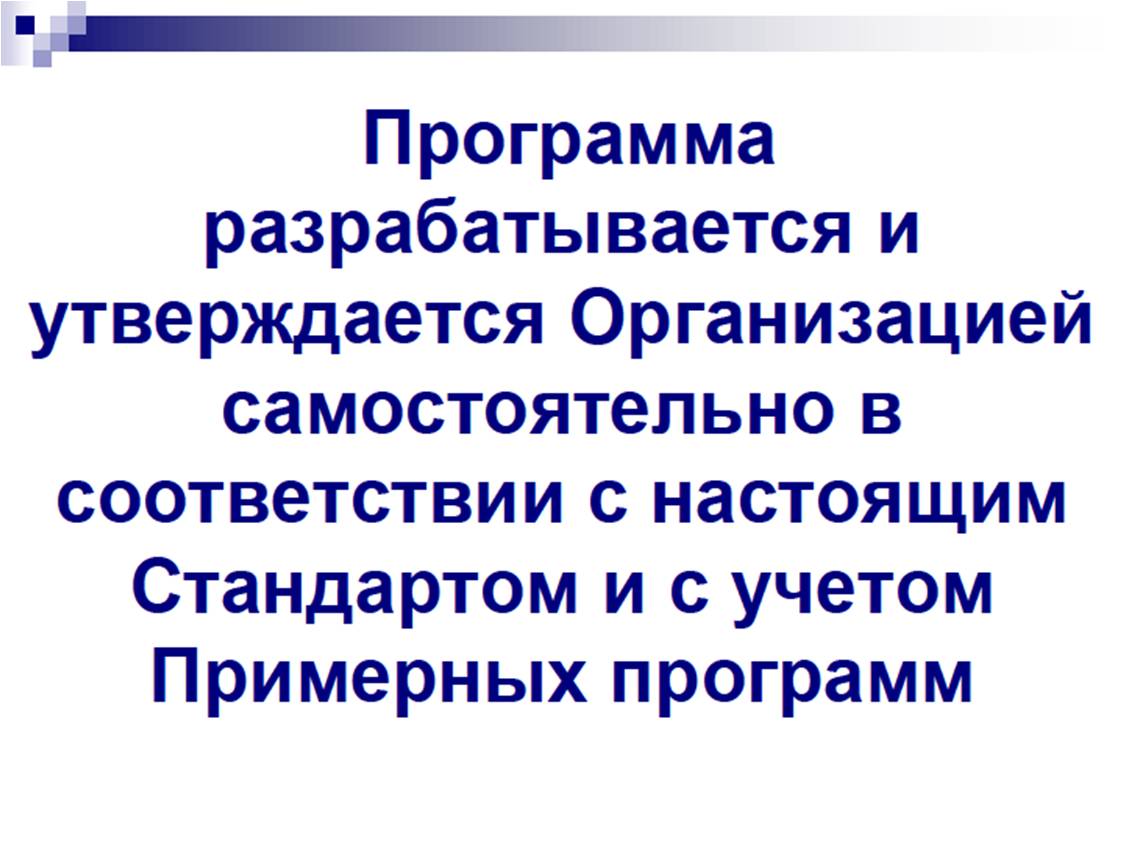 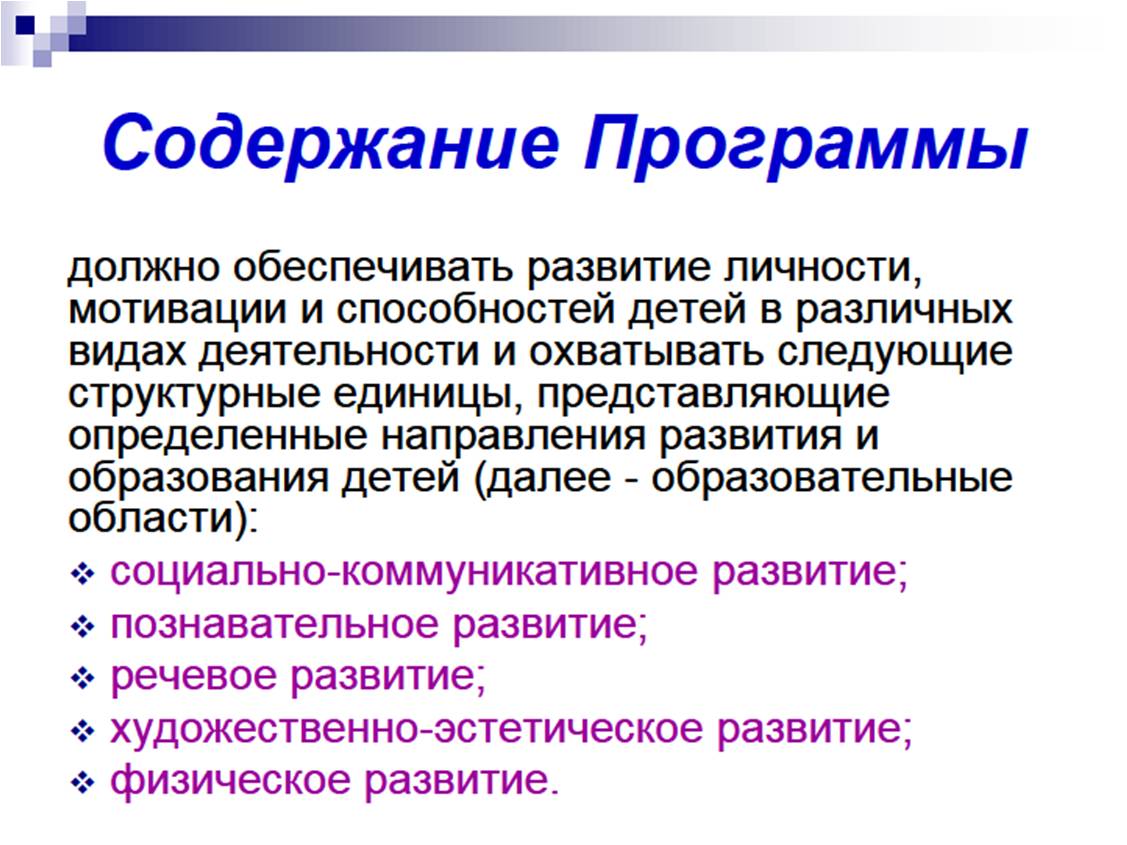 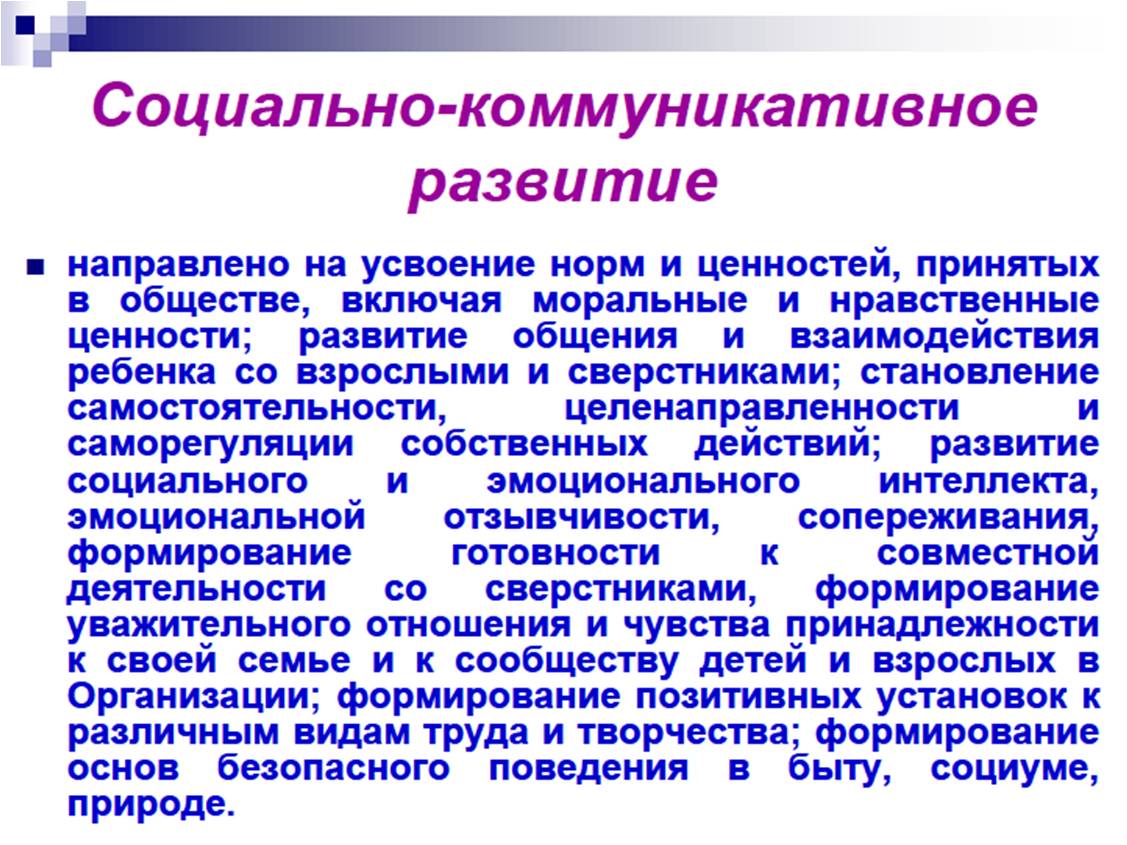 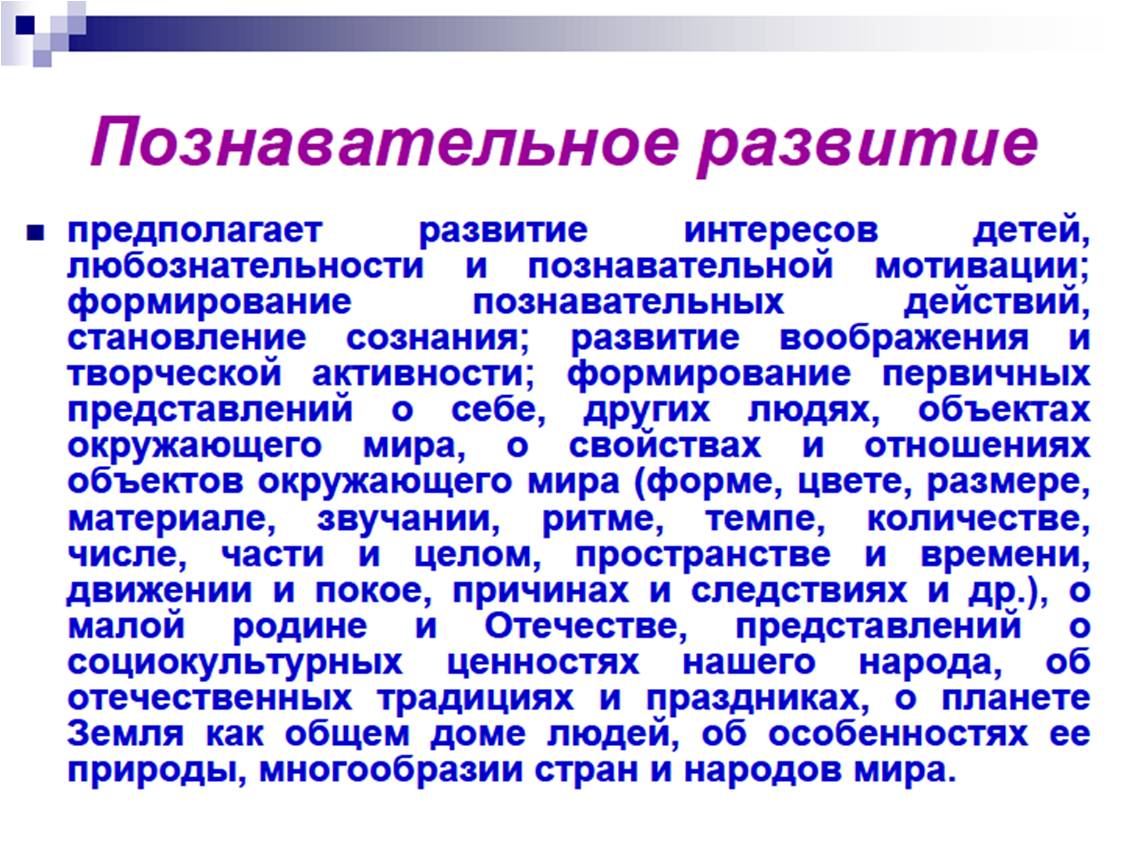 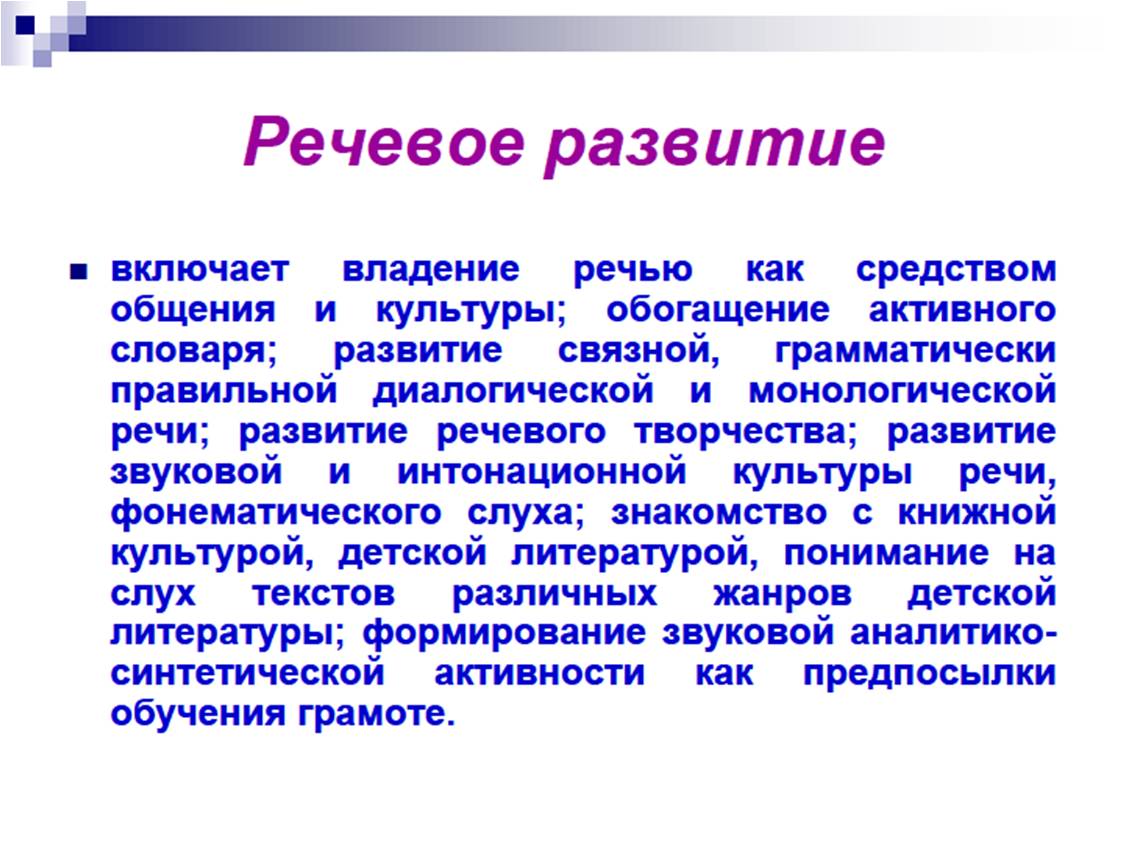 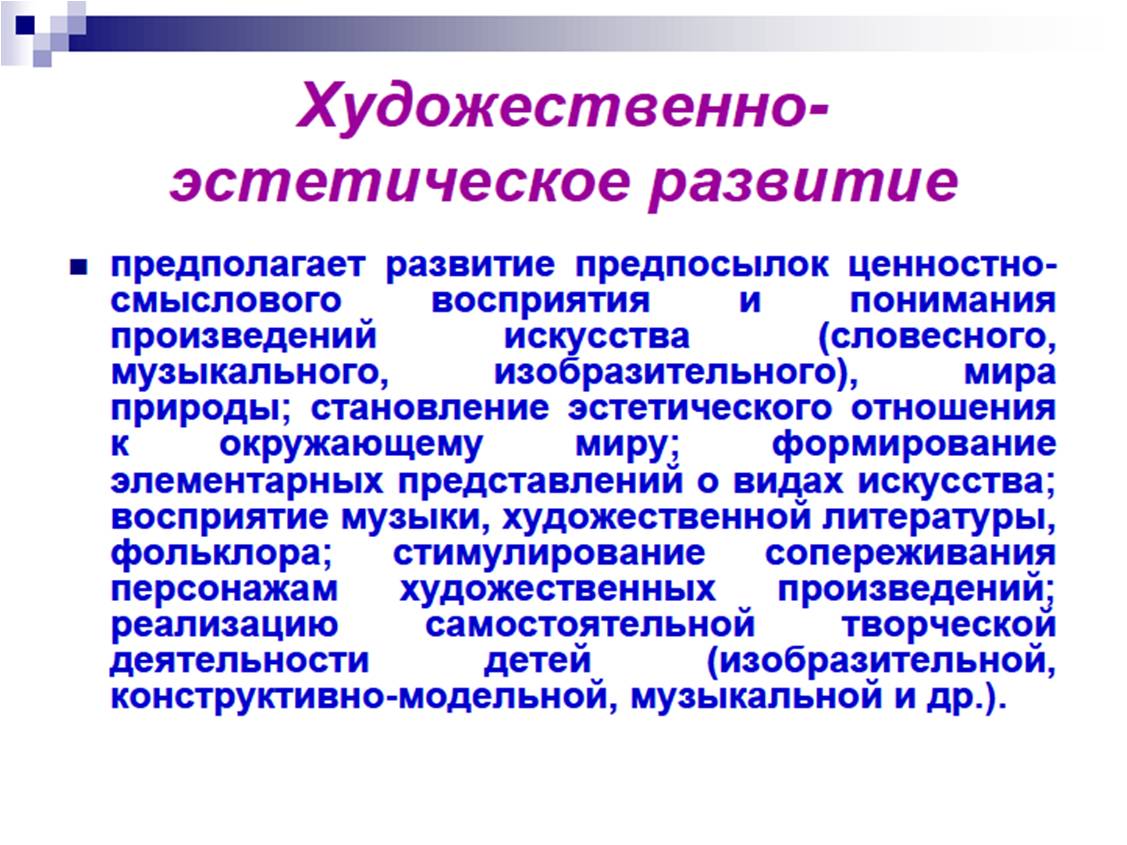 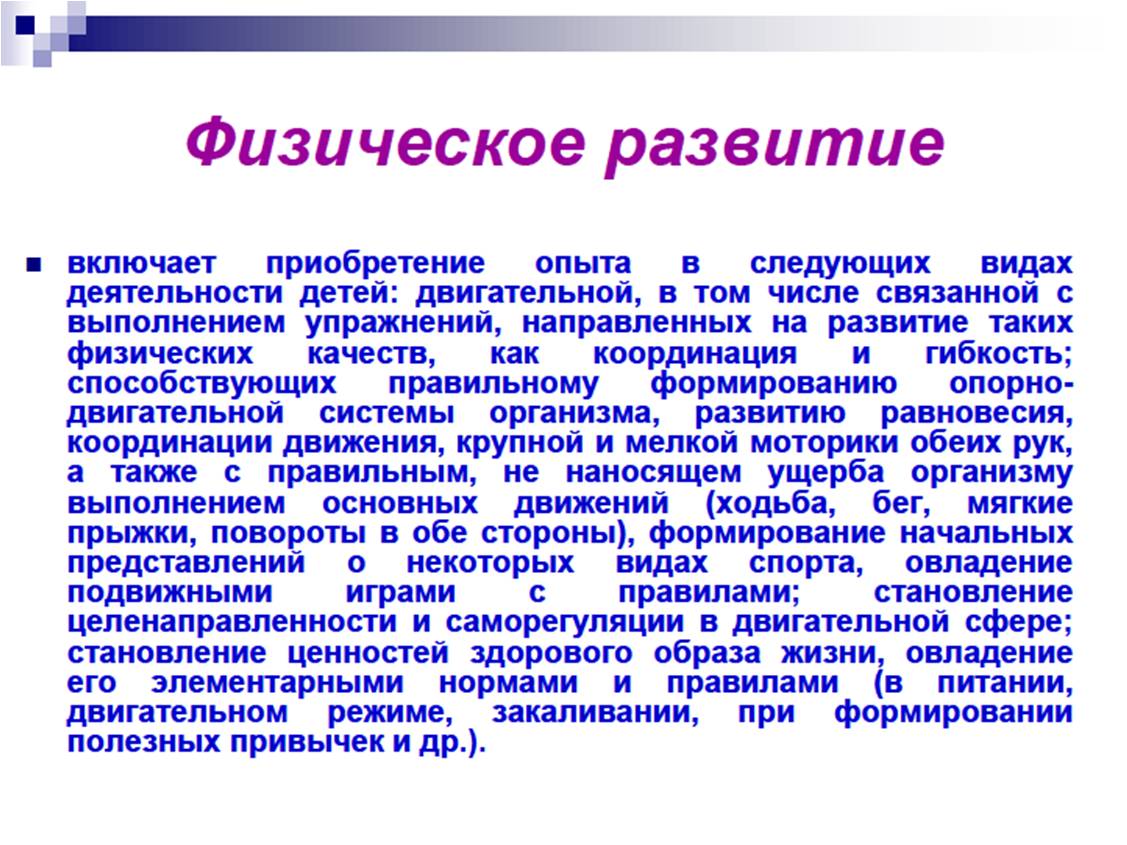 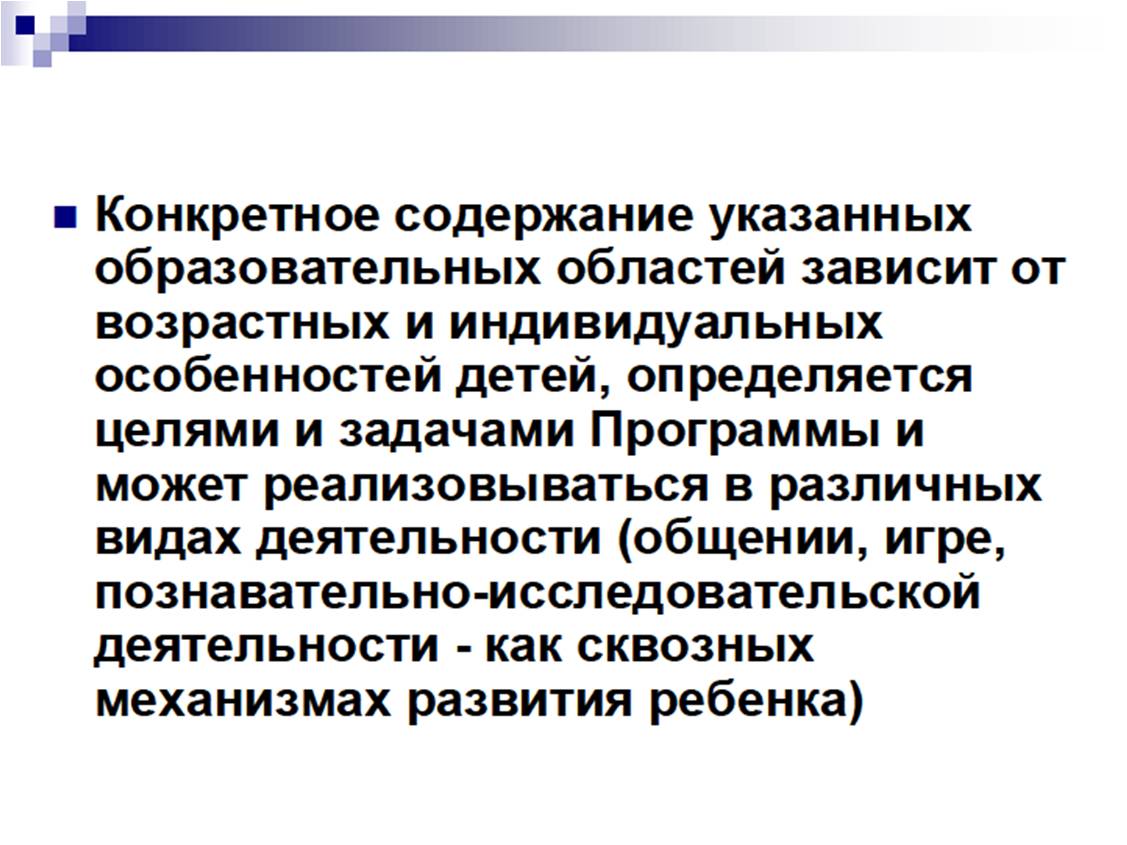 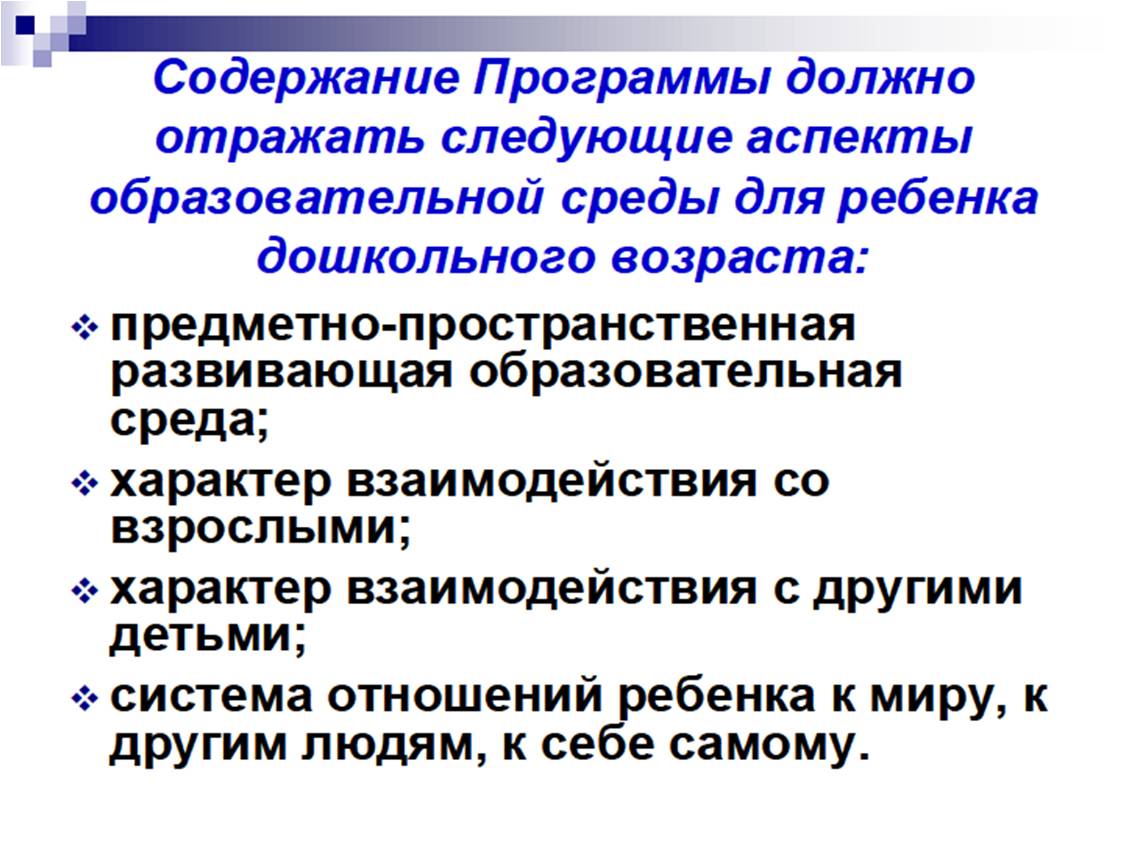 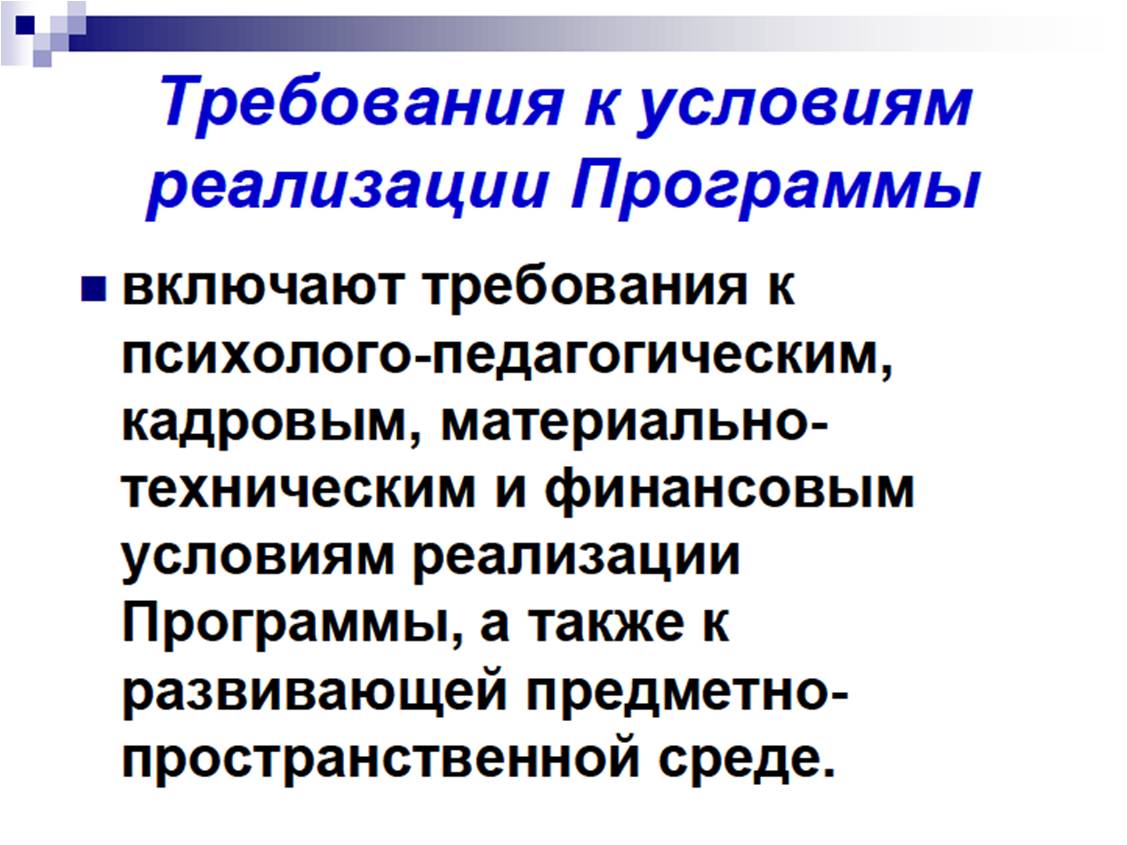 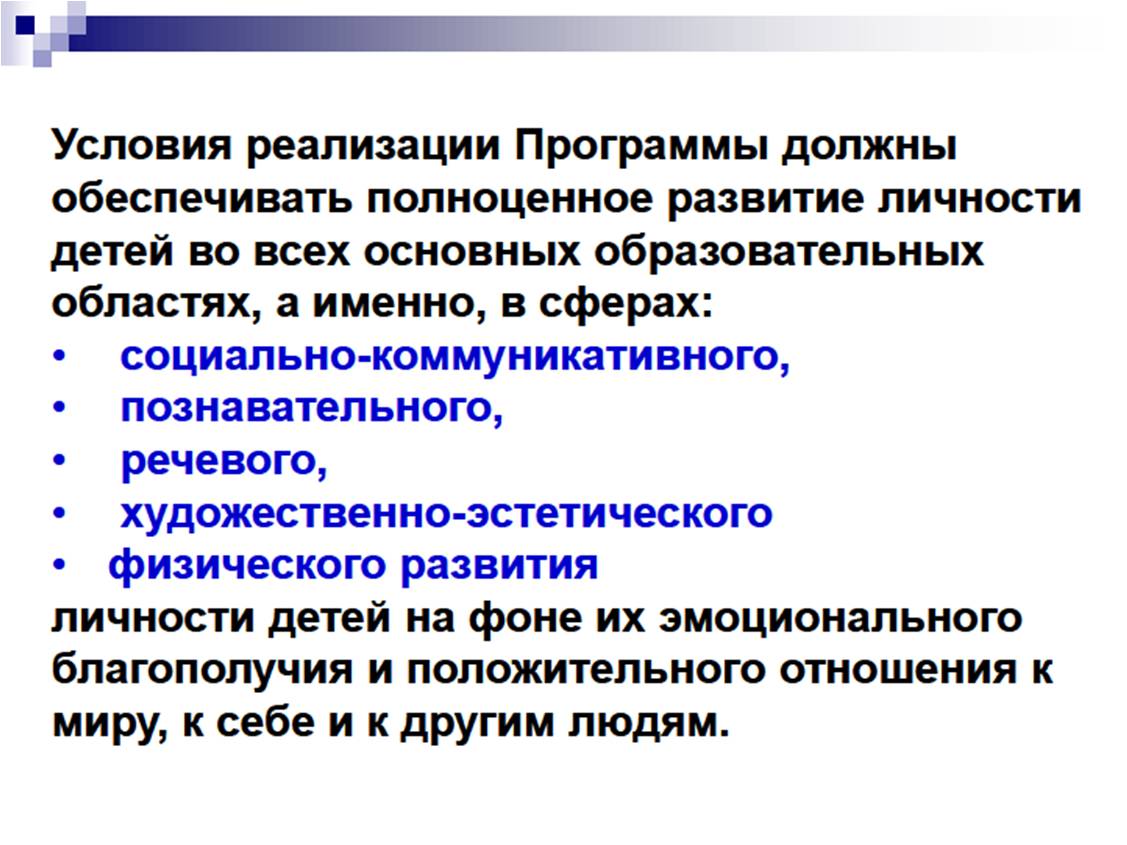 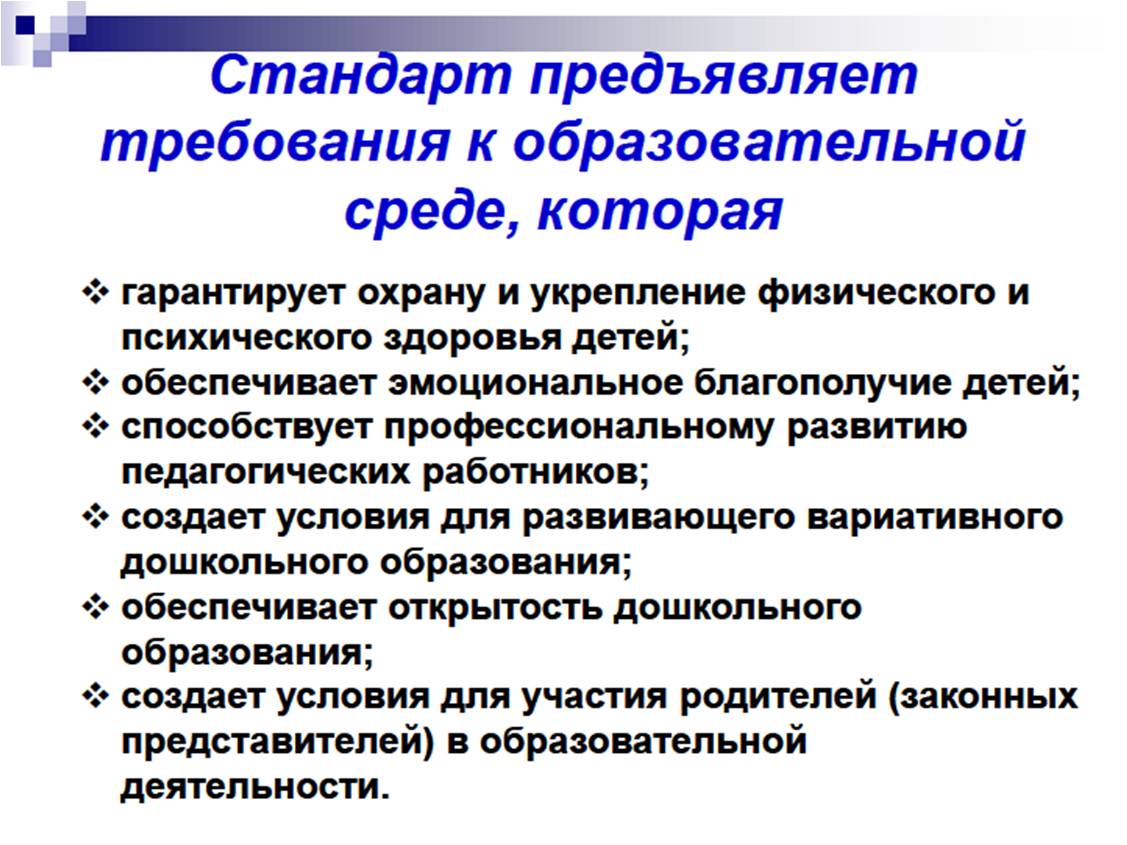 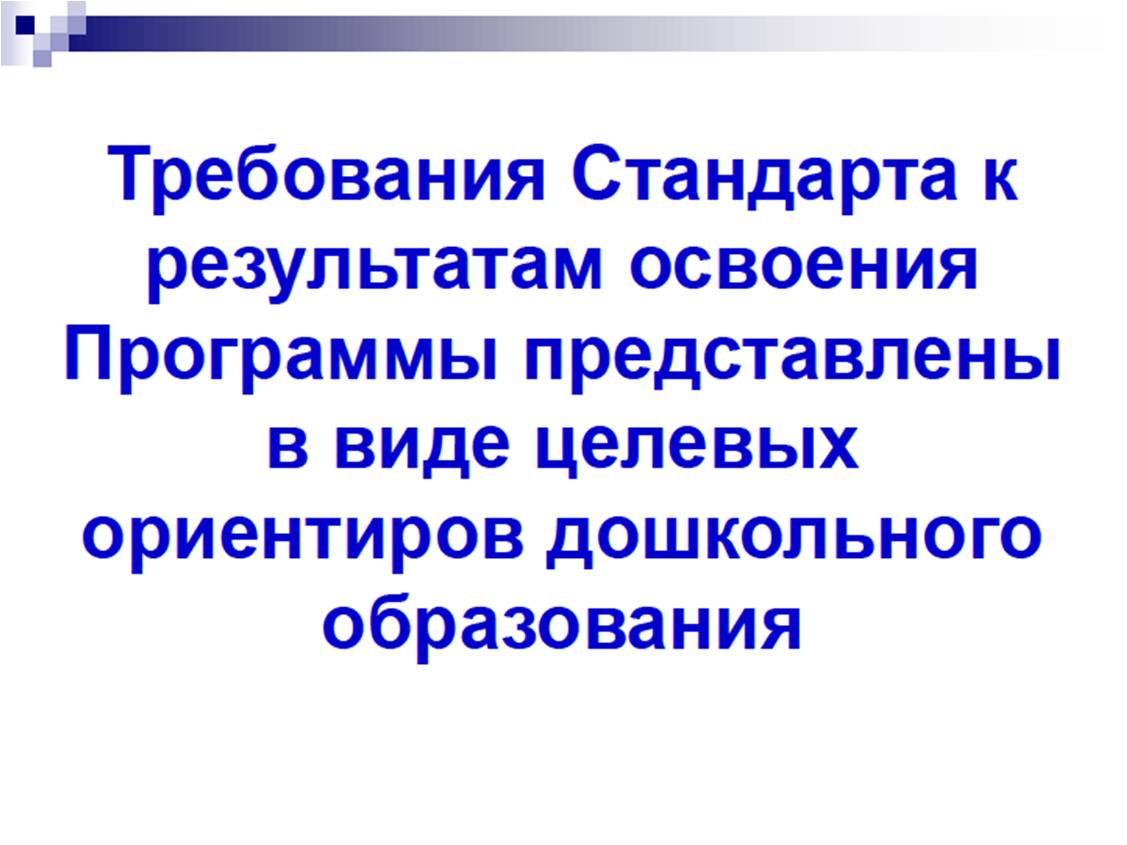 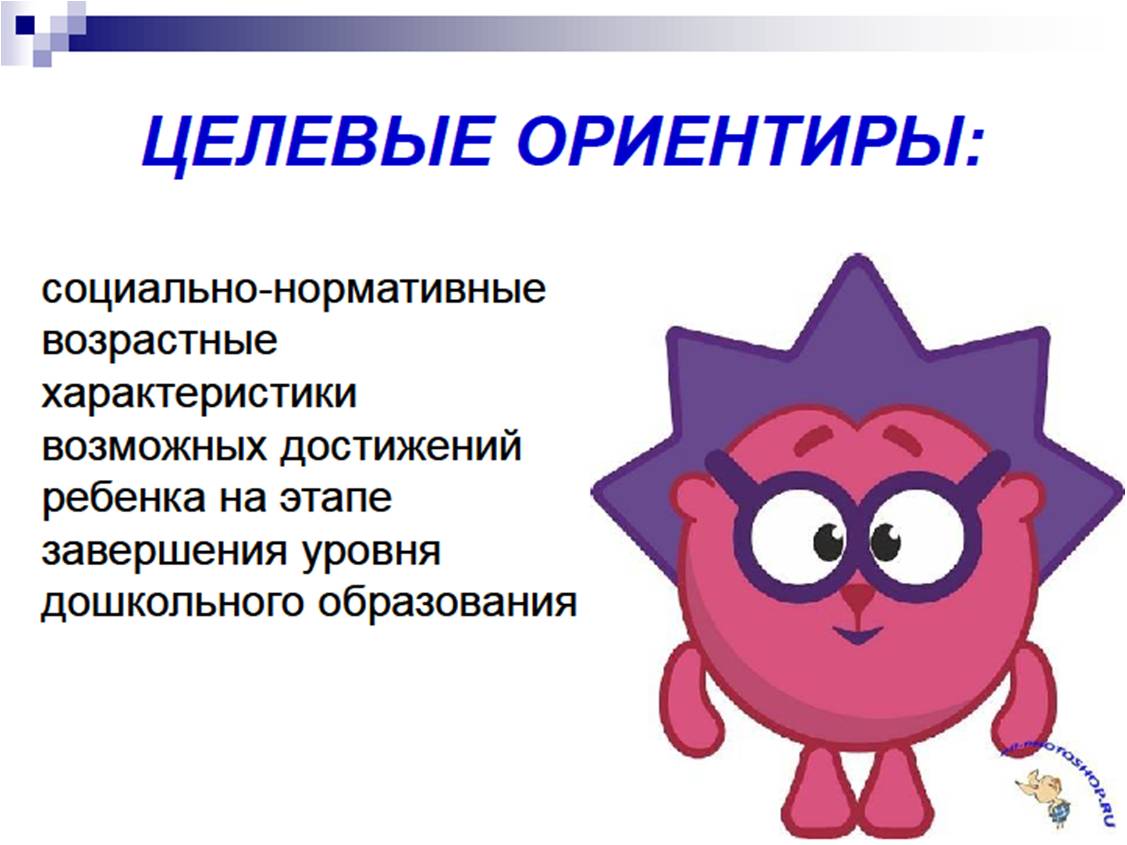 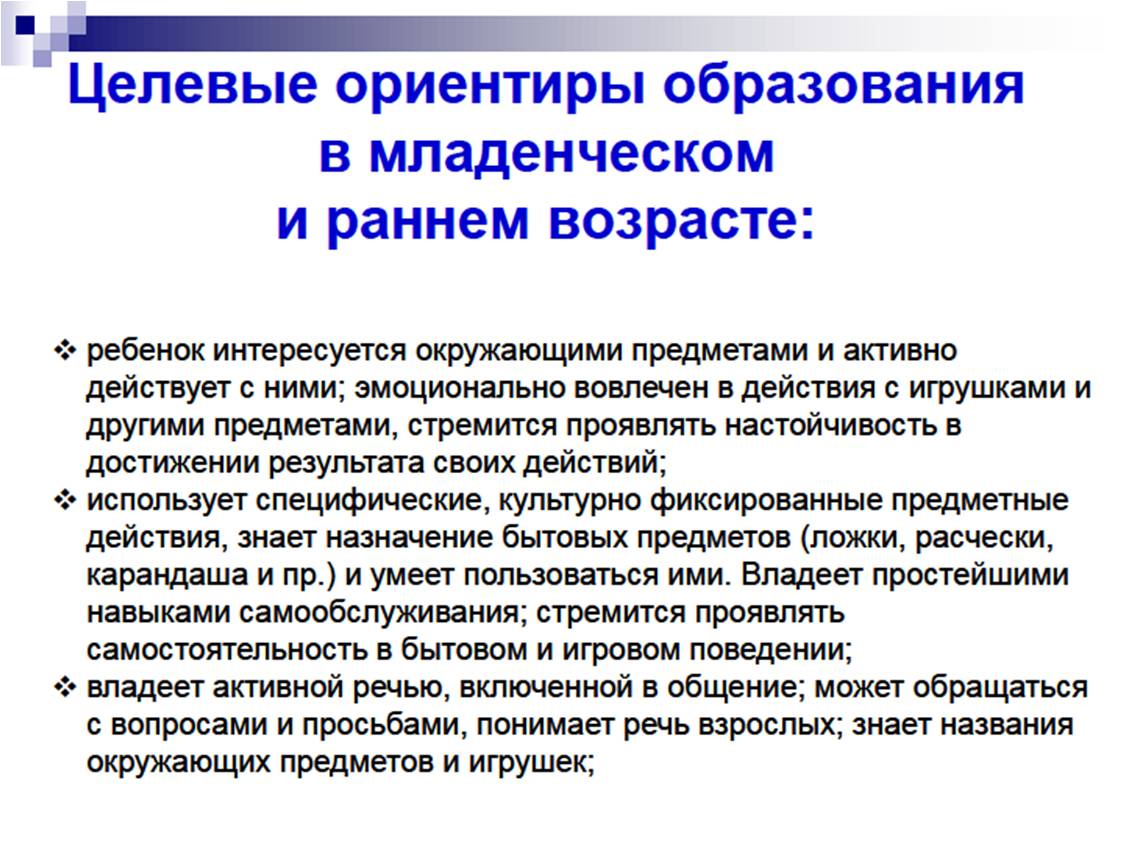 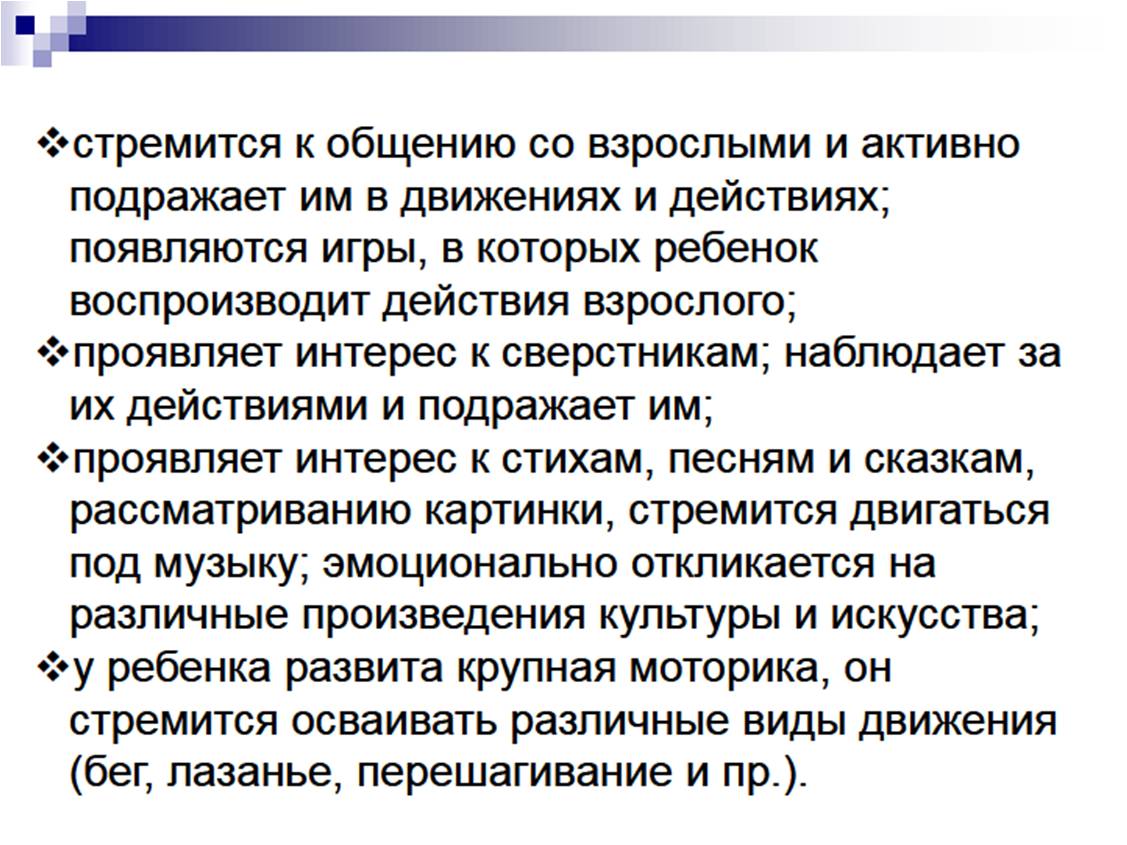 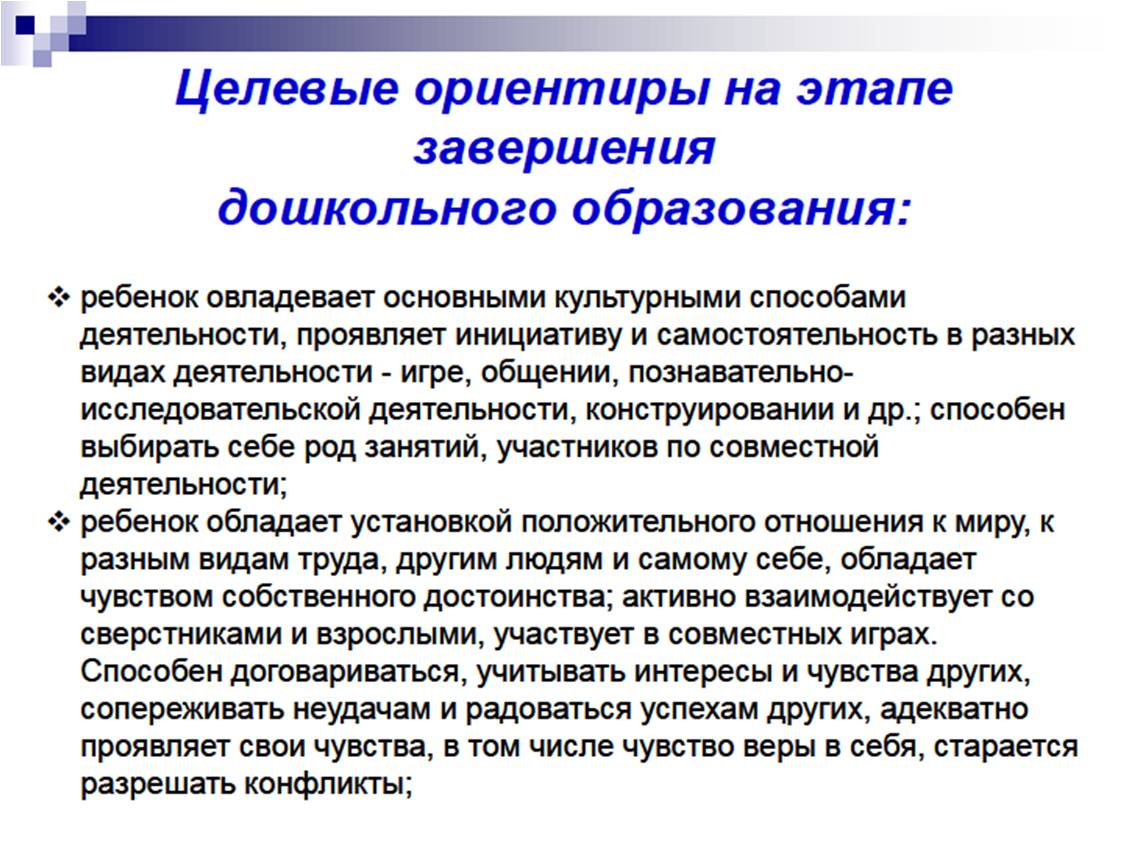 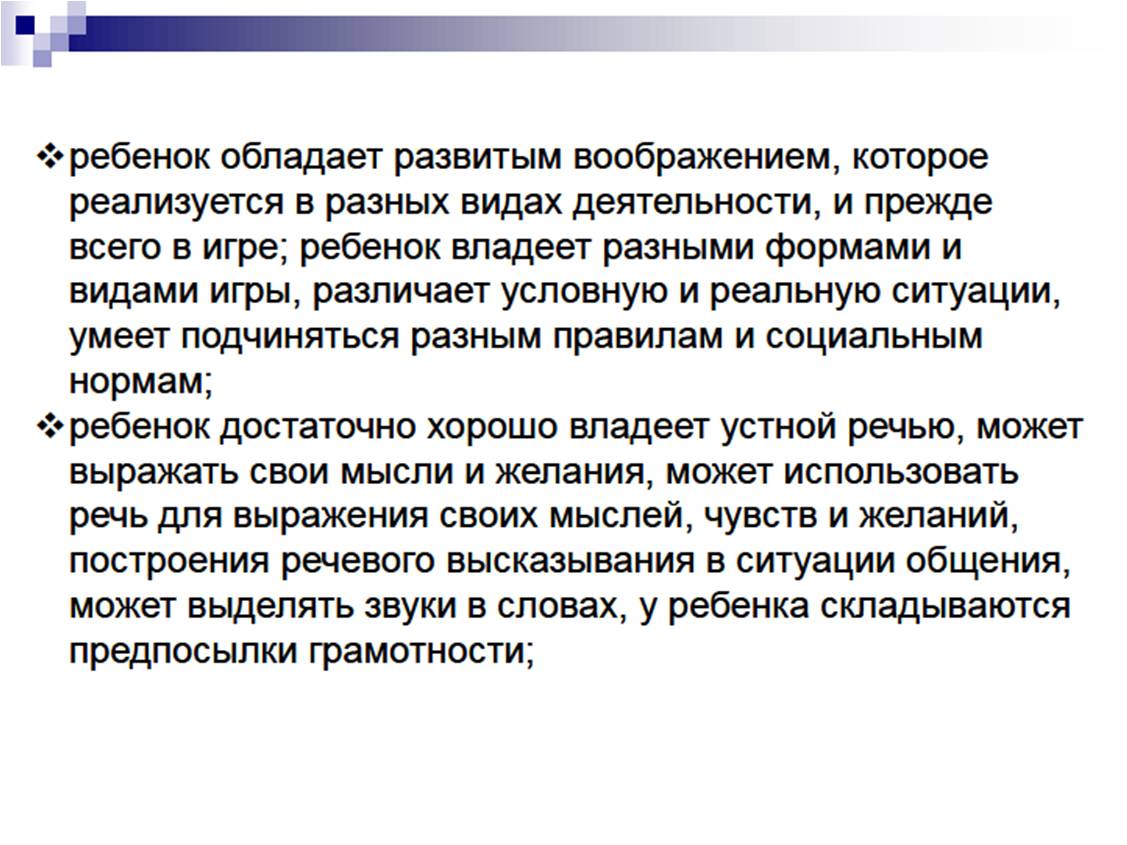 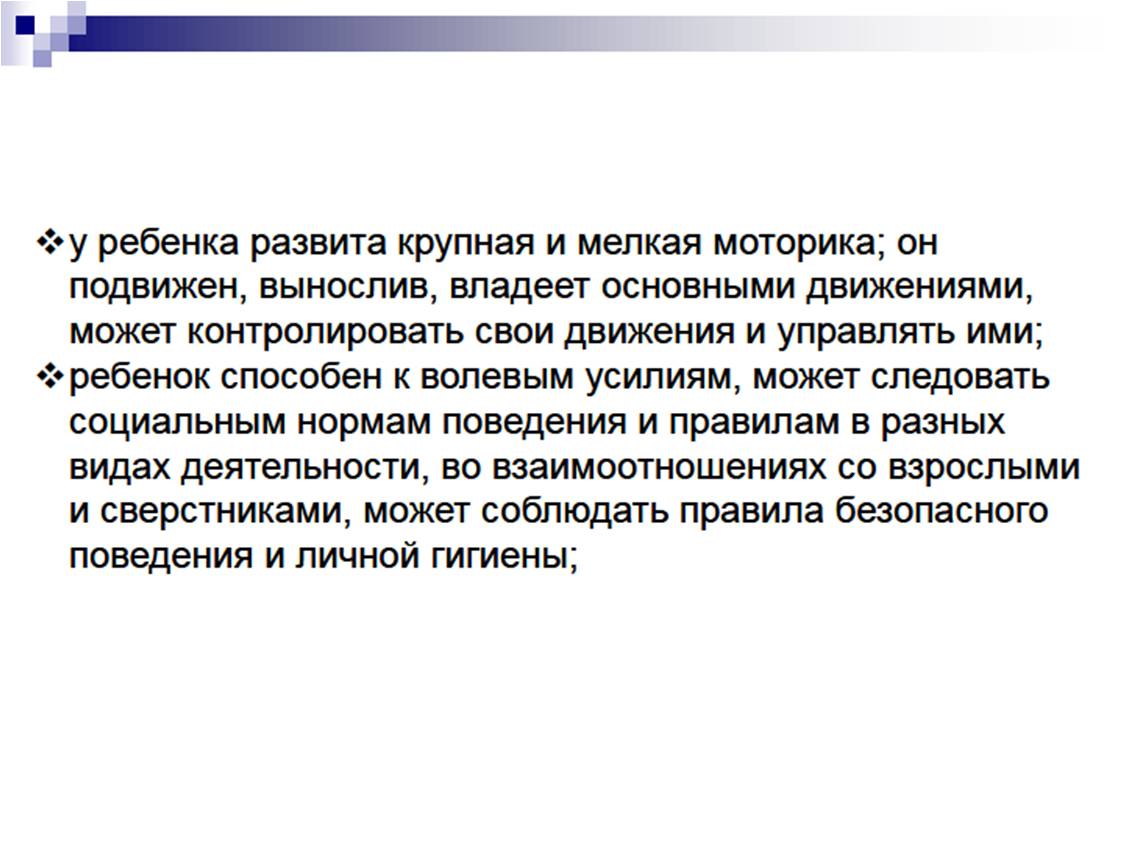 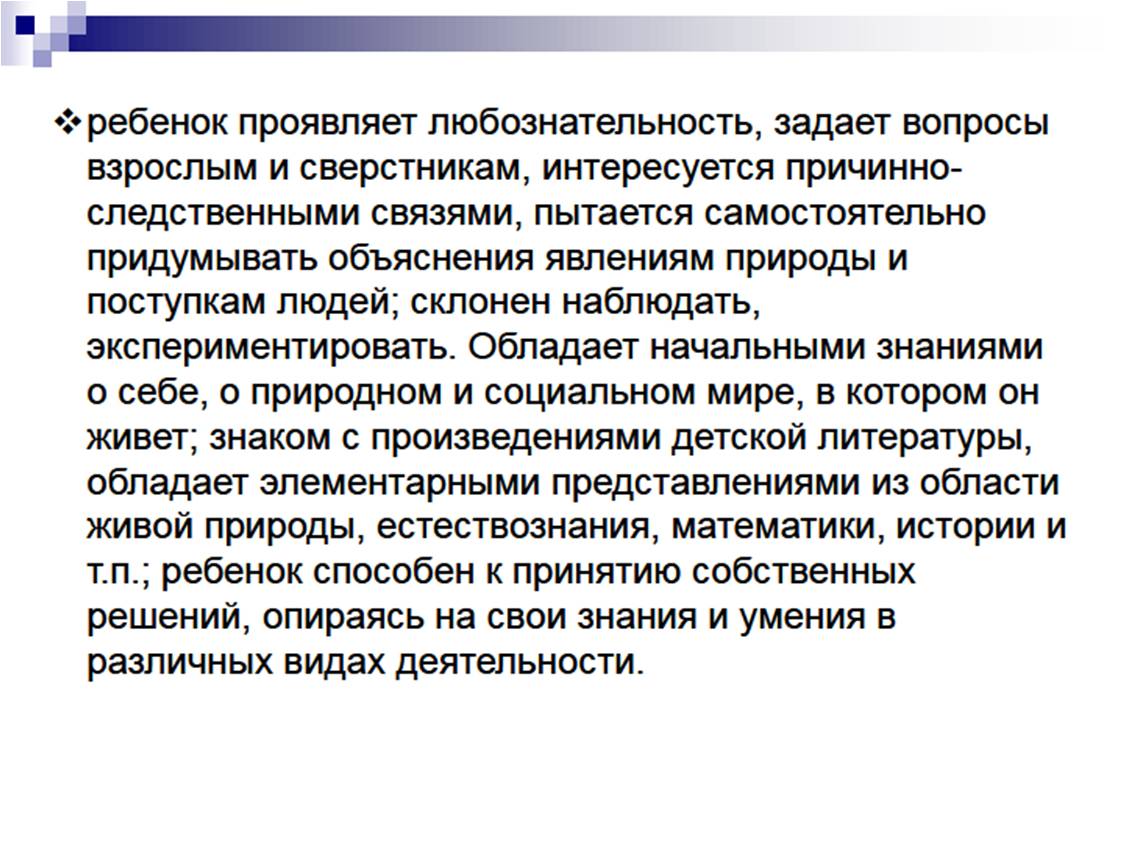 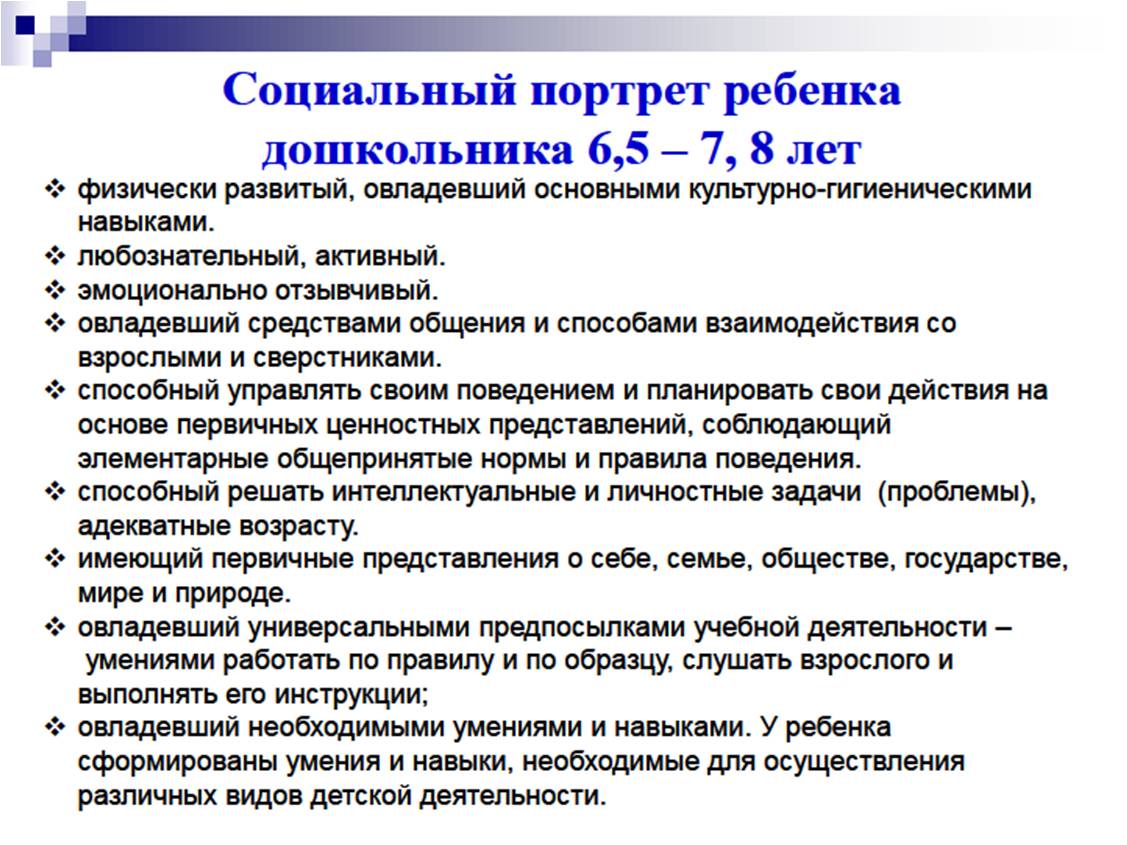 Программы и технологии специально организованной деятельности
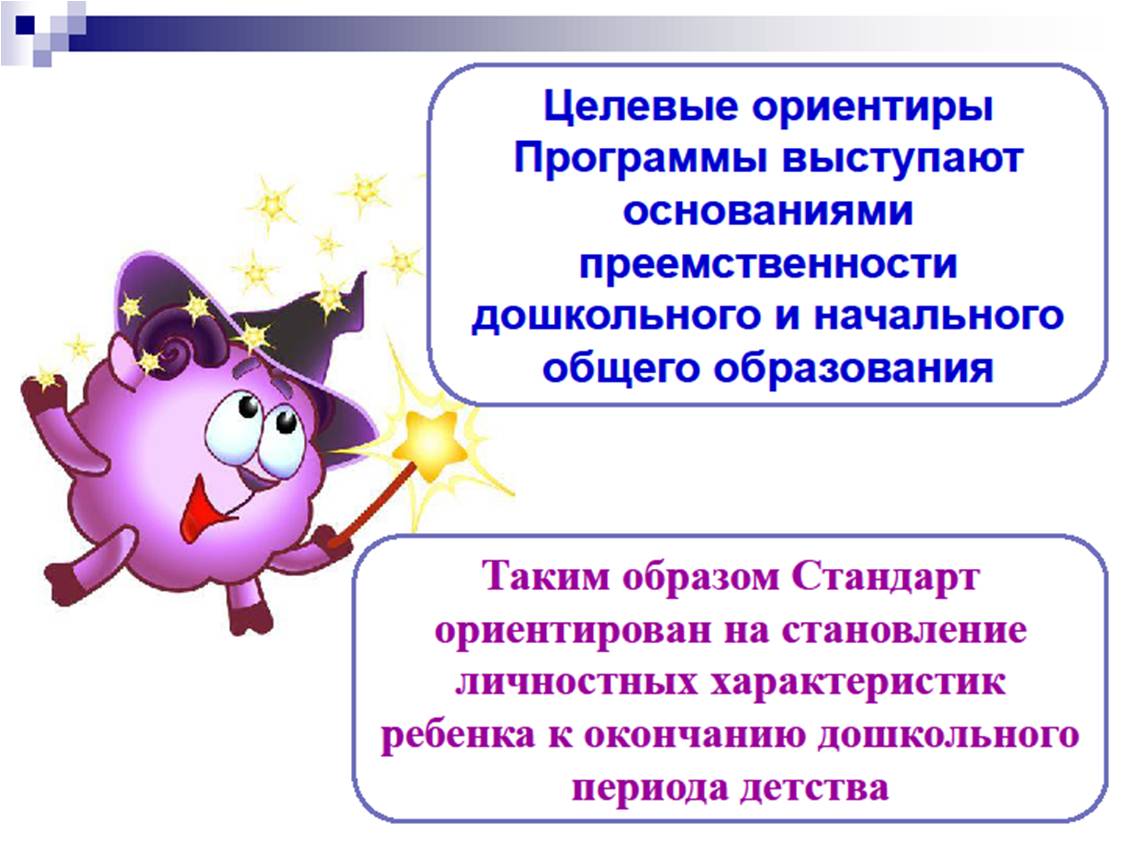 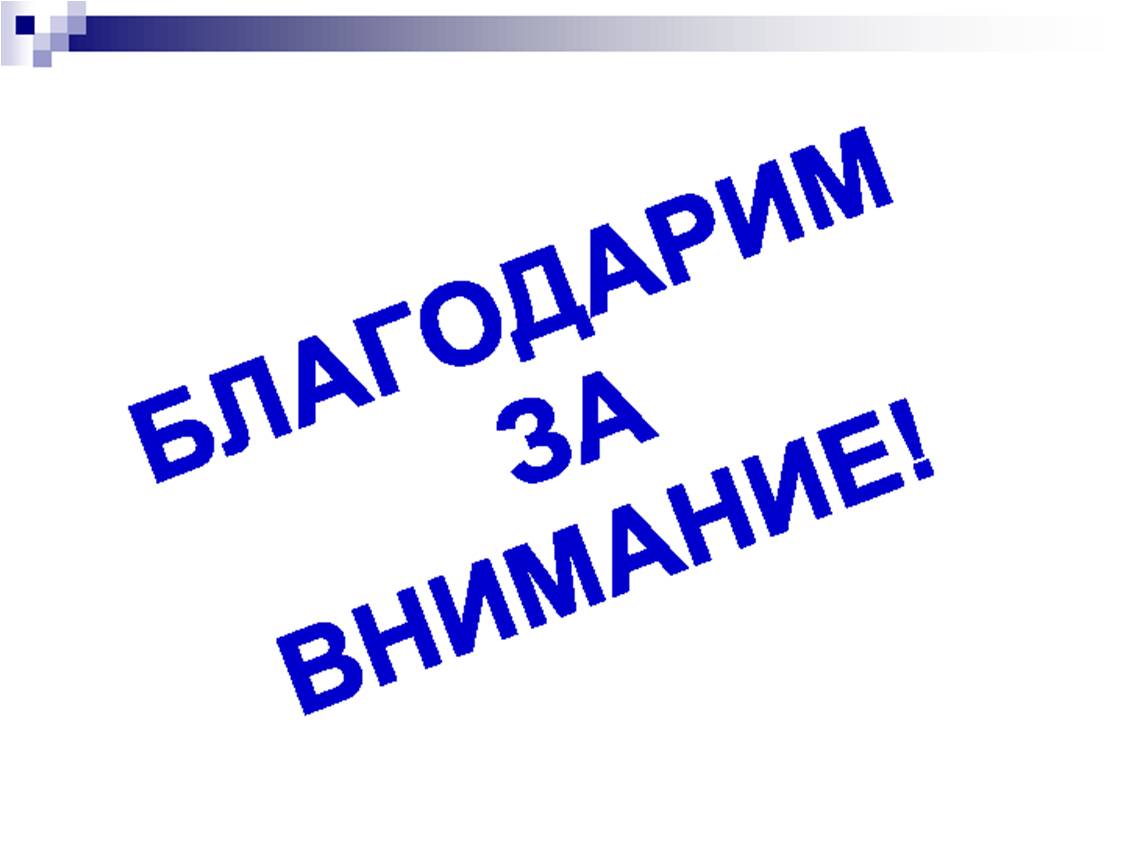